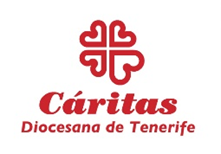 LAUDATO SI
LO QUE ESTÁ PASANDO EN 	         NUESTRA CASA 
		2ª FICHA
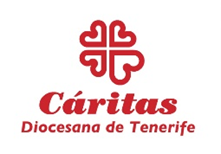 Mirada a la realidad
La Organización Mundial de la Salud publicó que en 2012 unos 7 millones de personas murieron
por la contaminación 	      atmosférica, 
1 de cada 8 muertes 
en el mundo.
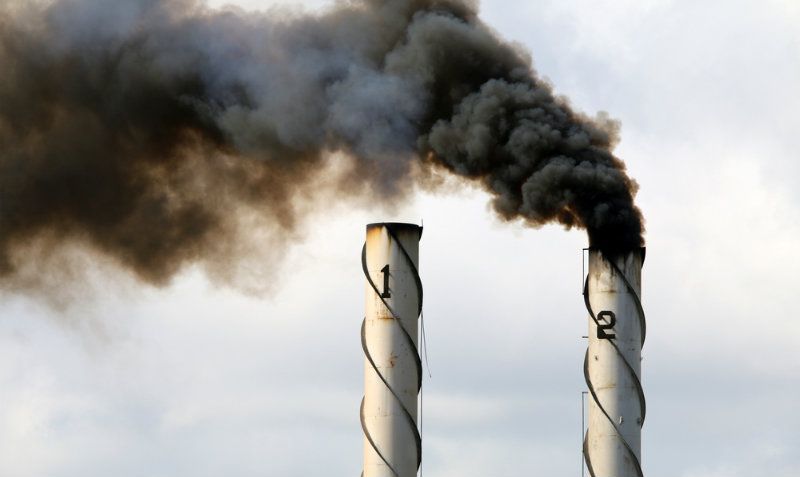 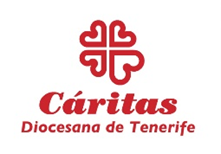 Mirada a la realidad
Los países de ingresos bajos y medios de Asia Sudoriental y del Pacífico Occidental soportaron la mayor carga.
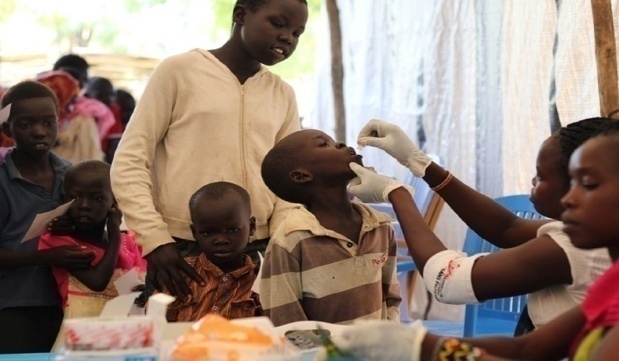 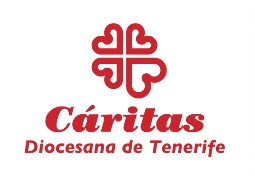 Mirada a la realidad
Aproximadamente 1.100 millones de personas (el 18% 
de la población mundial) no tienen acceso a fuentes de agua potable.
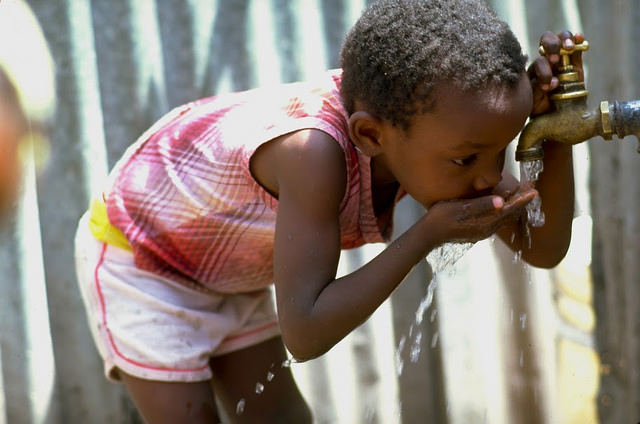 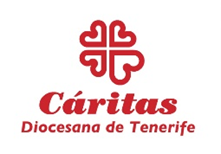 Mirada a la realidad
El agua, lejos de ser un derecho, 
se está 
convirtiendo en 
Un gran negocio por parte de grandes multinacionales..
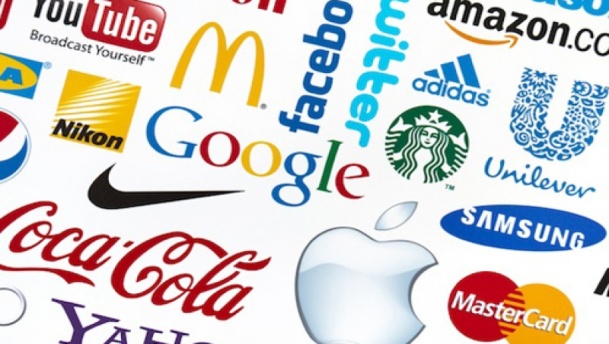 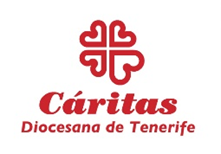 Mirada a la realidad
La empresa AGBAR Aguas de Barcelona, propiedad en 
un 70% del grupo francés 
Suez controla el 
abastecimiento de agua de muchas poblaciones en América latina, y su precio ha subido para las comunidades pobres 
Como en Cartagena de Indias 
(Colombia), donde se ha triplicado.
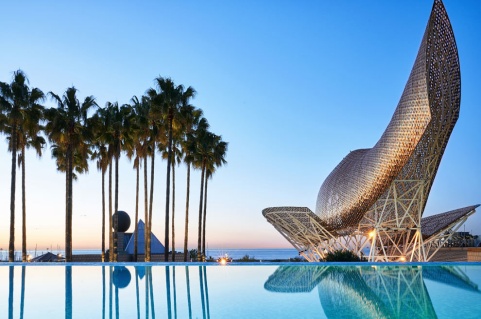 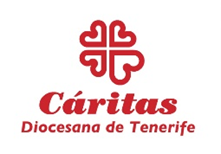 Mirada a la realidad
En 2050, 7 de cada 10 personas vivirán en ciudades, según 
estimaciones de Naciones Unidas. Cabe mencionar que la gran 
mayoría de las ciudades que más han crecido en estos últimos años 
se ubican en países en vías de desarrollo: Karachi (Pakistán), 
Shenzhen (China), Lagos (Nigeria), Delhi (India)…
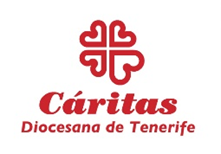 Mirada a la realidad
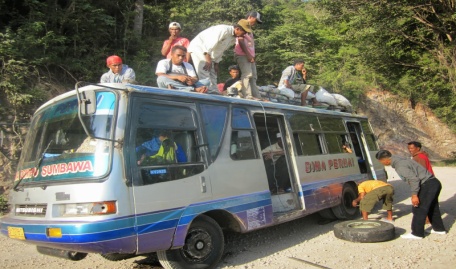 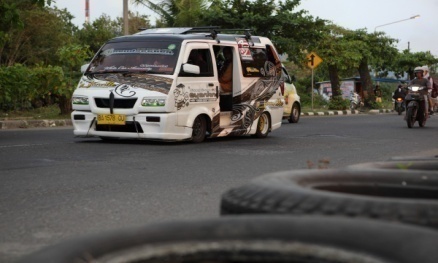 La contaminación y el deficiente sistema de transporte público 
son elementos cotidianos para los 26 millones de habitantes de Yakarta (Indonesia).
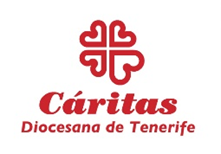 Mirada a la realidad
Si no se pone remedio, un tercio de la ciudad estará bajo el agua en 2050 debido a las grandes obras públicas que 
han obstruido 
las vías naturales 
de desagüe 
de los ríos.
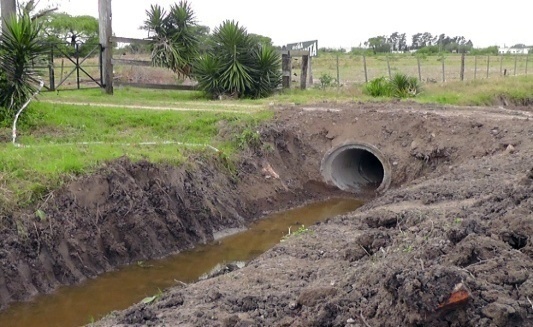 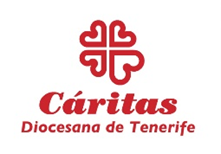 Mirada a la realidad
La forma más visible de la pérdida de la biodiversidad es la extinción de animales tales como los pandas, los tigres, los elefantes y las ballenas, debida a la destrucción de su hábitat y a la cacería o captura excesiva.
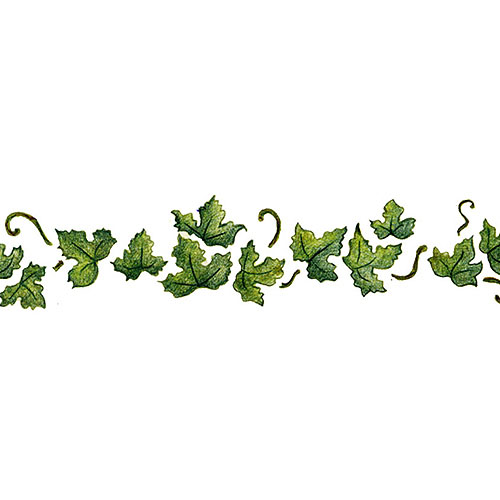 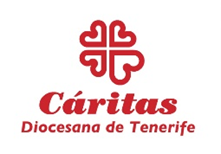 Mirada a la realidad
Si bien la pérdida de especies llama nuestra atención, 
la amenaza más grave 
a la diversidad biológica 
es la fragmentación, 
degradación y la pérdida 
directa de los bosques, humedales, arrecifes de coral y 
otros ecosistemas.
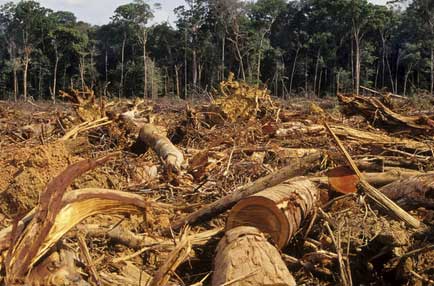 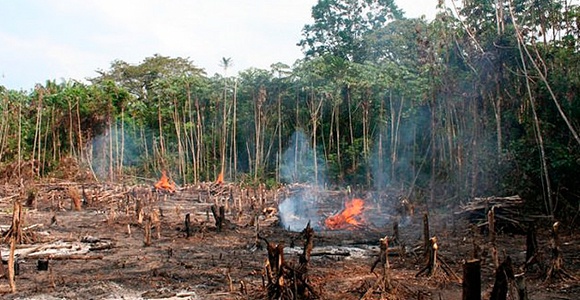 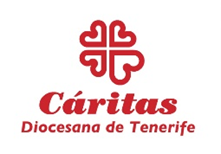 Mirada a la realidad
Cada año desaparecen miles de millones de toneladas de tierra fértil.
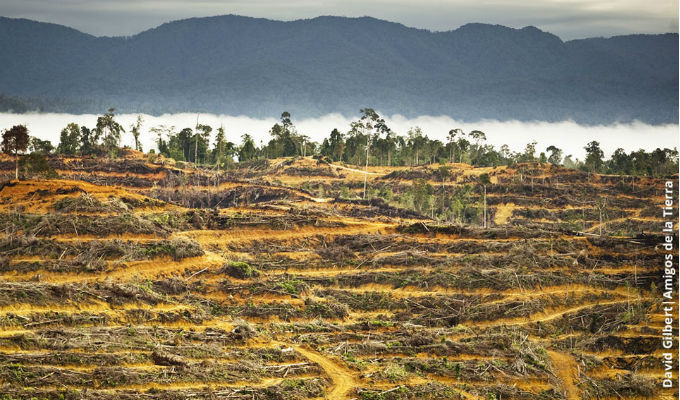 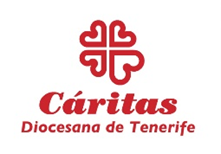 Mirada a la realidad
El proceso de degradación de los suelos, su mal uso y utilización, los insostenibles modelos de consumo y la sobreexplotación de los recursos naturales, junto a las guerras y los desastres, son elementos que agravan la hambruna de más de mil millones de personas.
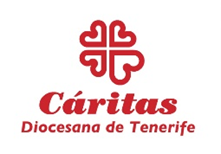 Mirada a la realidad
Todos estos datos nos llevan a ver que algo grave está pasando en nuestro planeta.
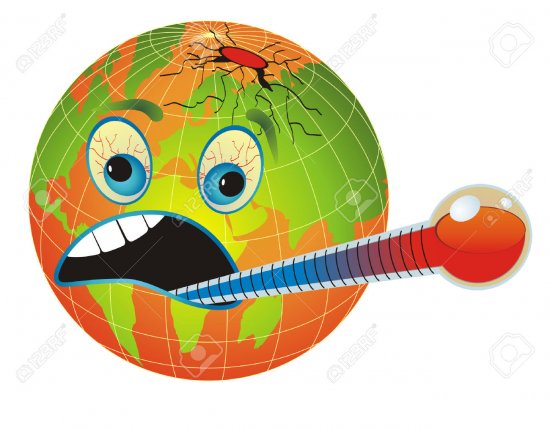 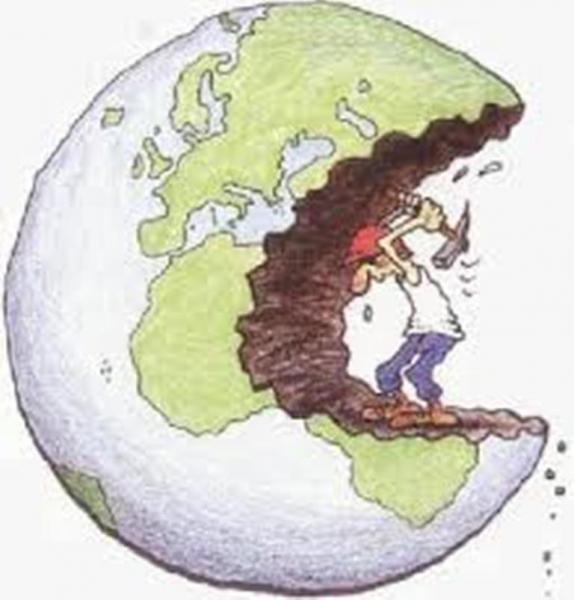 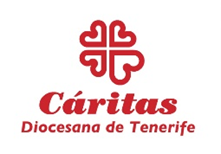 ¿Conocemos alguna realidad más? 

¿Tenemos alguna experiencia para compartir, propia o ajena, de lo mal que estamos cuidando nuestra casa?
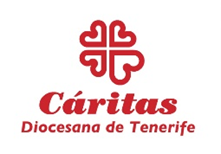 TRABAJO EN 
GRUPO
Lectura de la 
encíclica 
Laudato Si
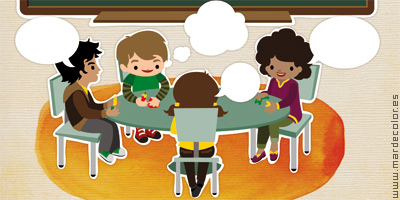 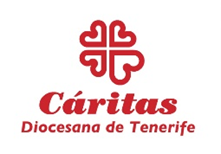 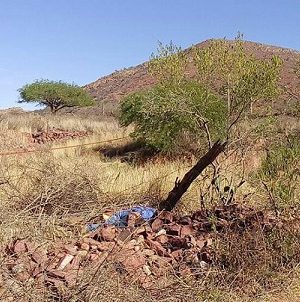 LS 22
“Estos problemas 
están íntimamente 
ligados a la cultura 
del descarte, que afecta 
tanto a los seres 
humanos excluidos como a las cosas que rápidamente se convierten en basura.”
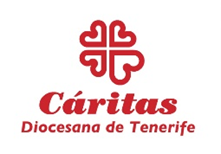 LS 25:
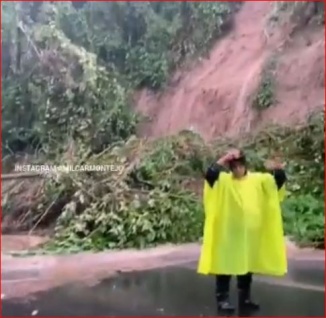 “Lamentablemente, 
hay una general 
indiferencia ante estas 
tragedias, que suceden
ahora mismo en distintas 
partes del mundo. 
La falta de reacciones ante estos dramas de nuestros hermanos y hermanas es un signo de la pérdida de aquel sentido de responsabilidad por nuestros semejantes, sobre el cual se funda toda sociedad civil.”
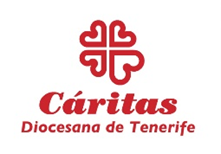 LS 36:
“El cuidado de los ecosistemas supone una mirada que vaya más allá de lo inmediato, porque cuando solo se busca un rédito económico rápido y fácil, a nadie le interesa realmente su preservación. Pero el costo de los daños que se ocasionan por el descuido egoísta es muchísimo más alto que el beneficio económico que se pueda obtener.”
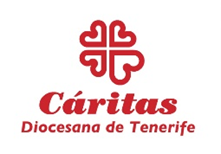 LS 46:
“El crecimiento de los dos últimos siglos no ha significado en todos sus aspectos un verdadero progreso integral y una mejora de la calidad de vida. Algunos de estos signos son al mismo tiempo síntomas de una verdadera degradación social, de una silenciosa ruptura de los lazos de integración y de comunión social.”
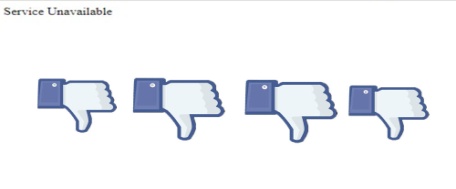 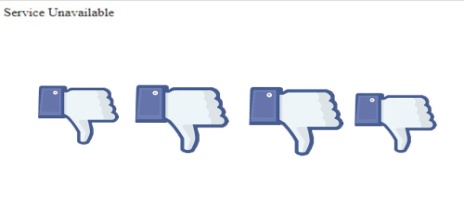 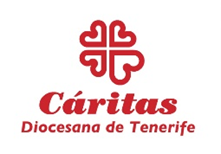 De estos números de la encíclica, y especialmente de estos cuatro textos, 

¿qué destacamos como más importante a la hora de juzgar lo que está sucediendo en 	“nuestra casa”?